Sounds and Actions
Remember ‘My turn, your turn’

Say the sound out loud

Then say the sound and do the action
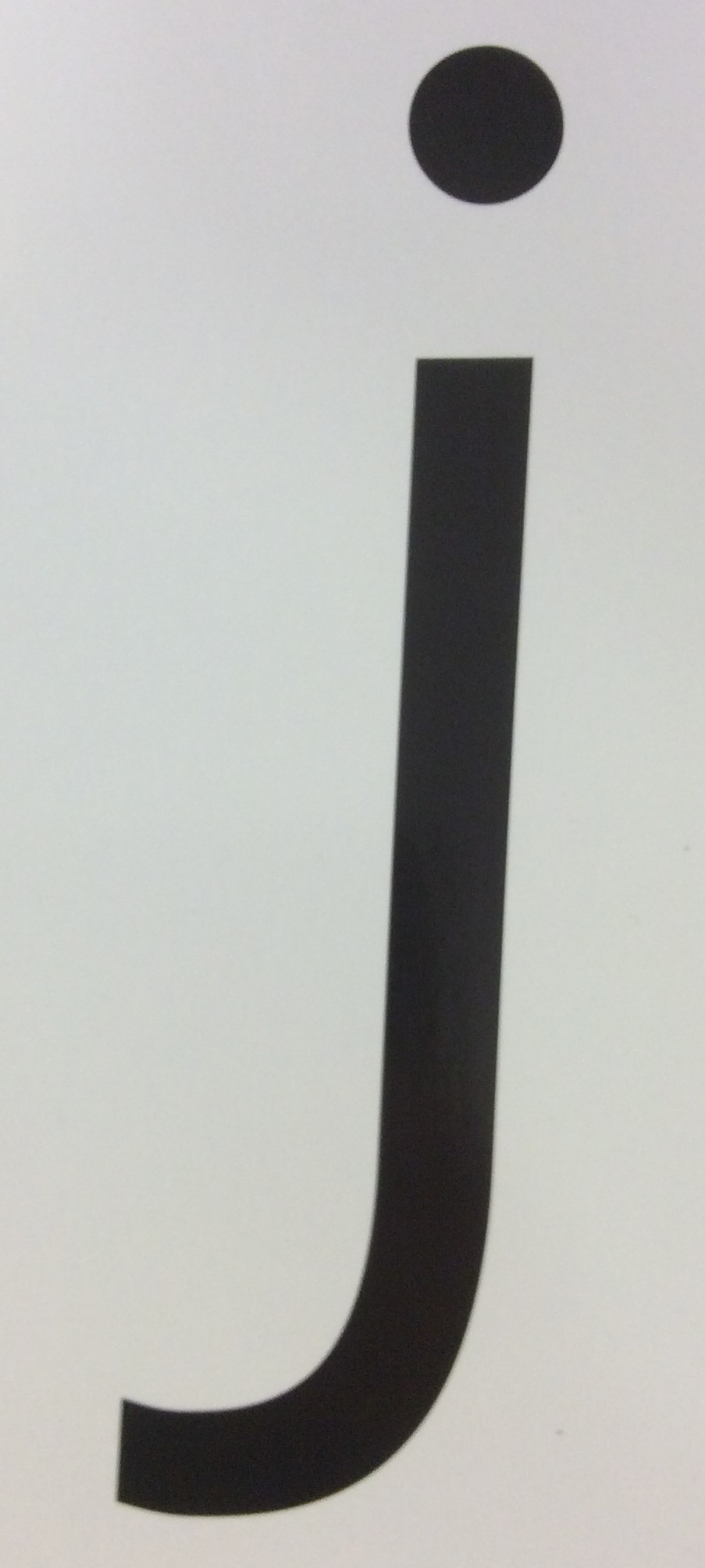 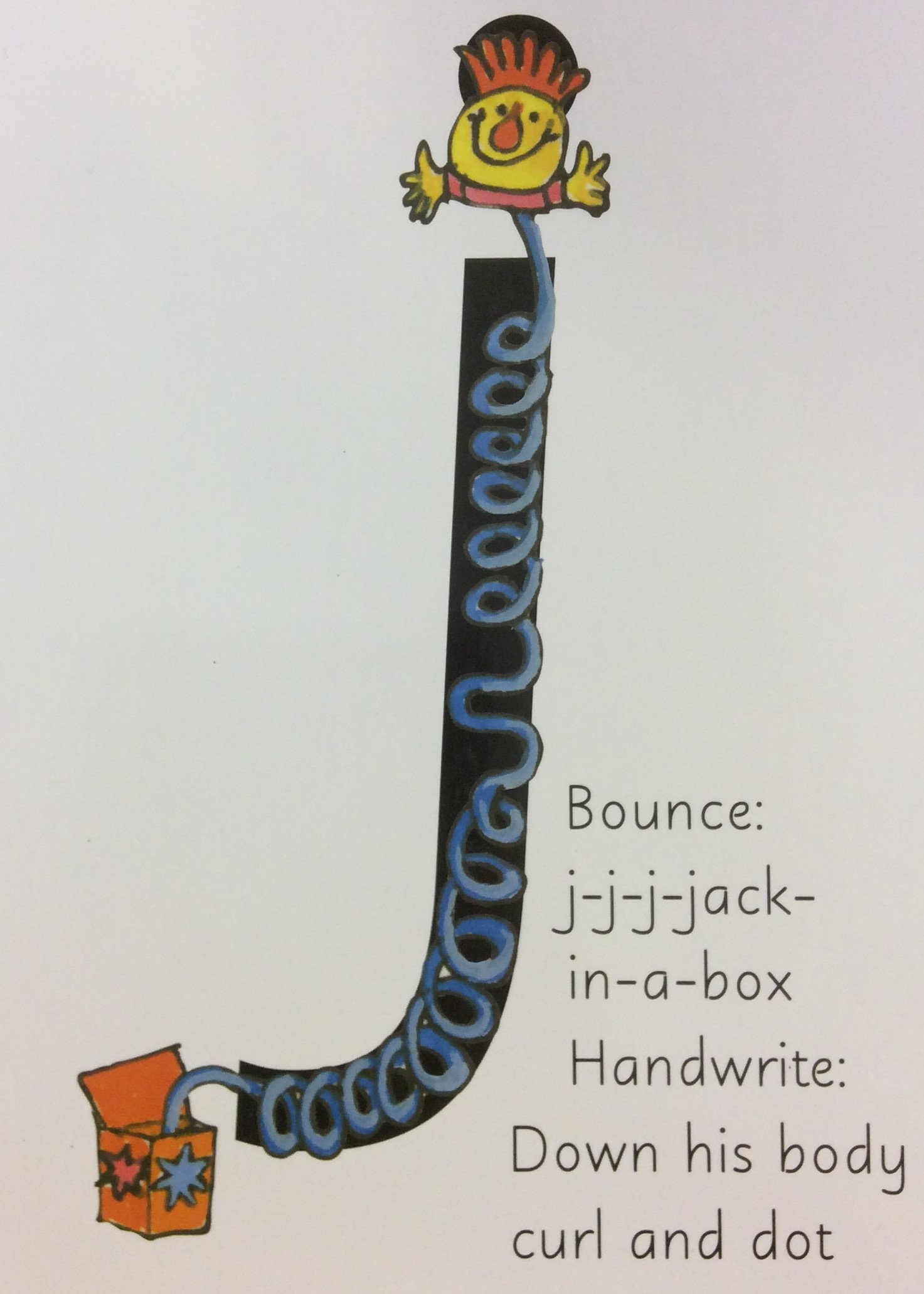 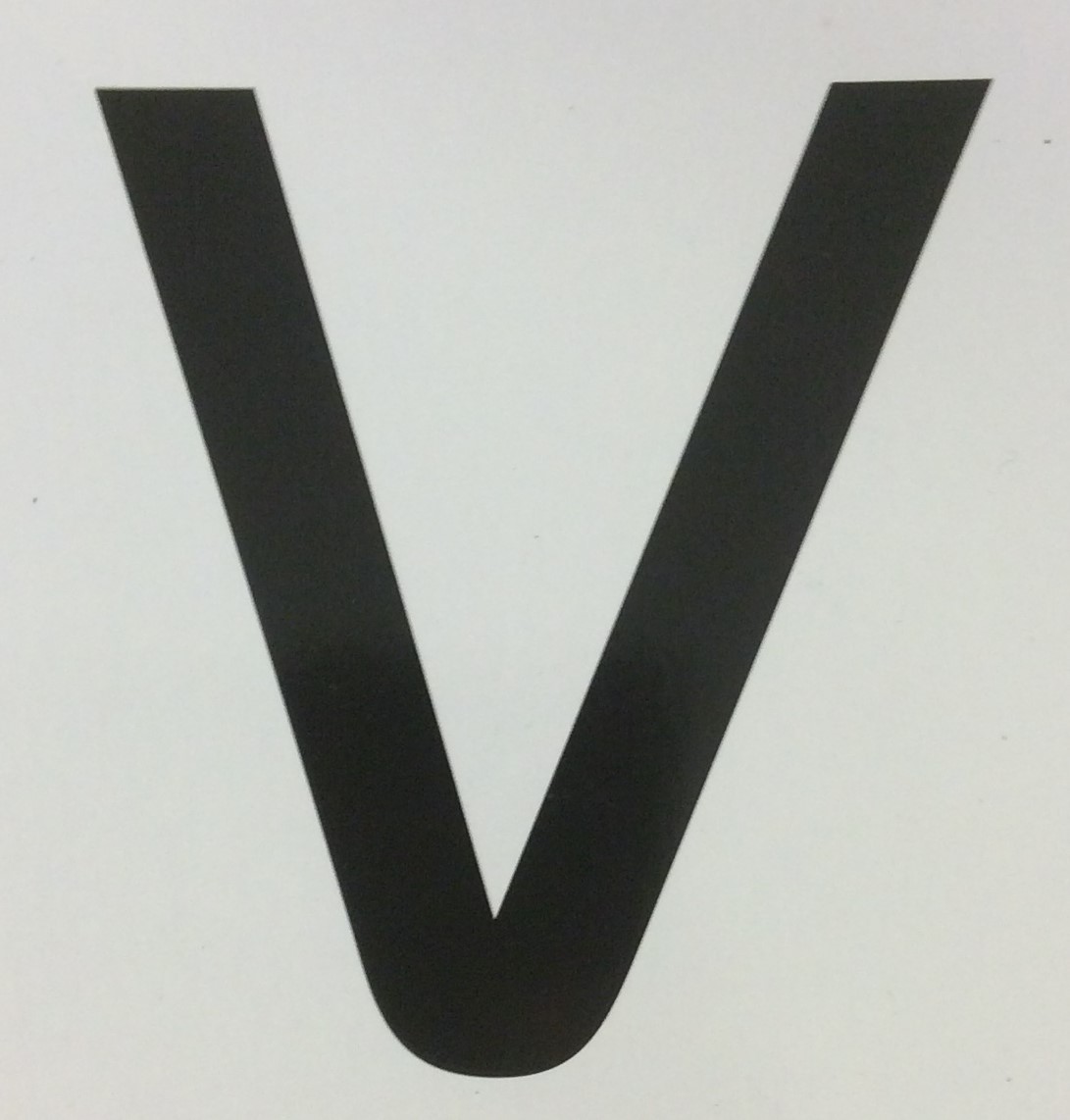 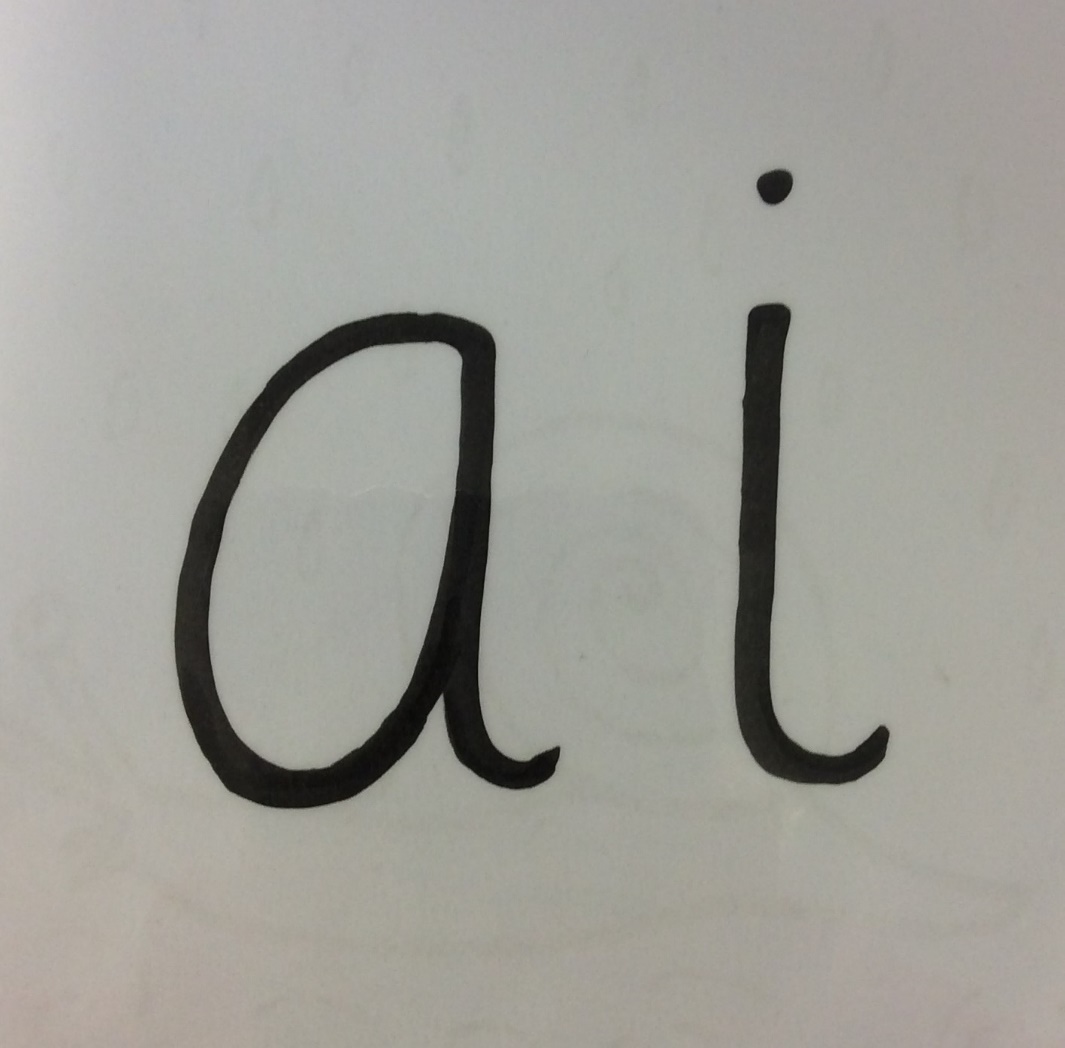 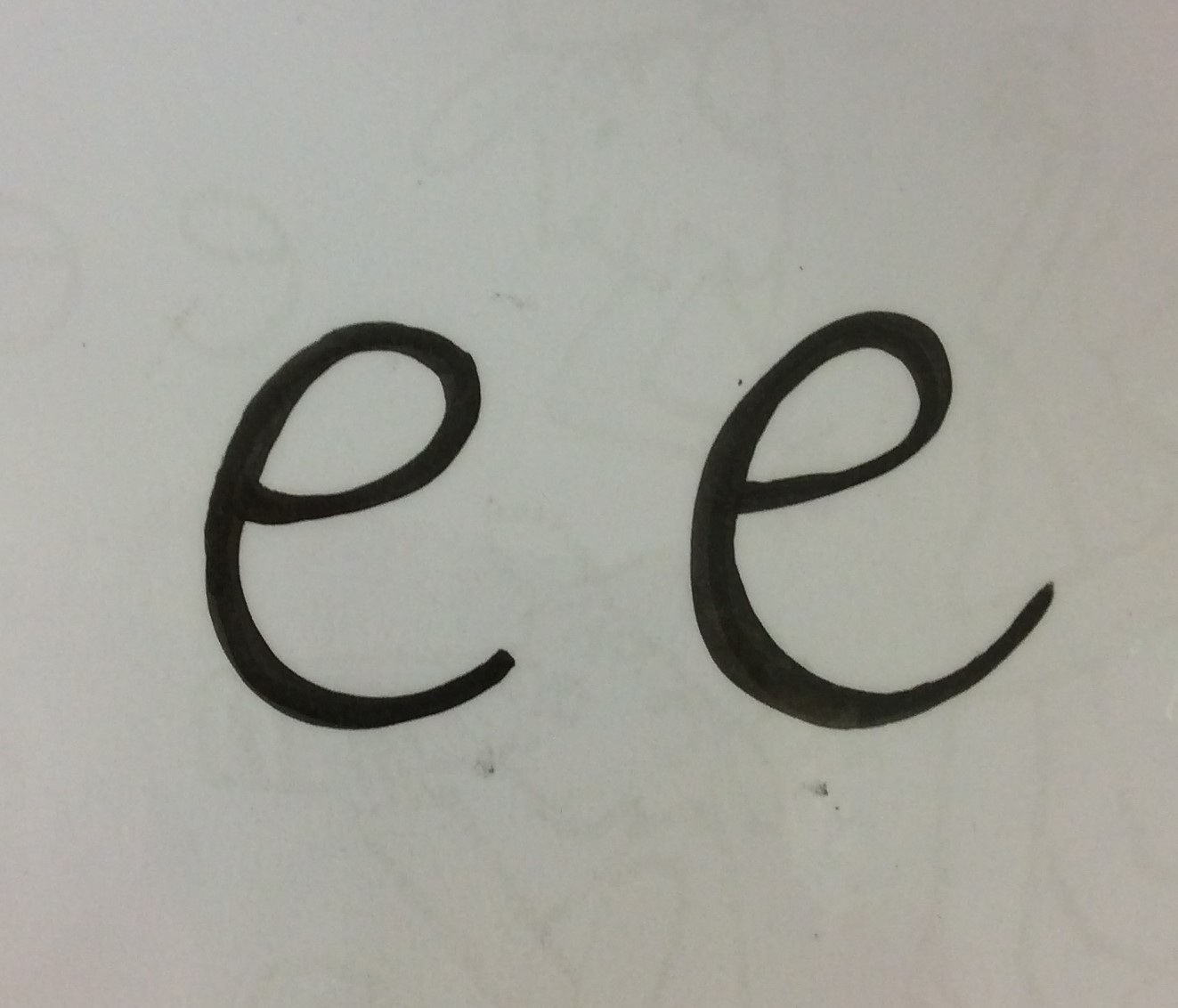 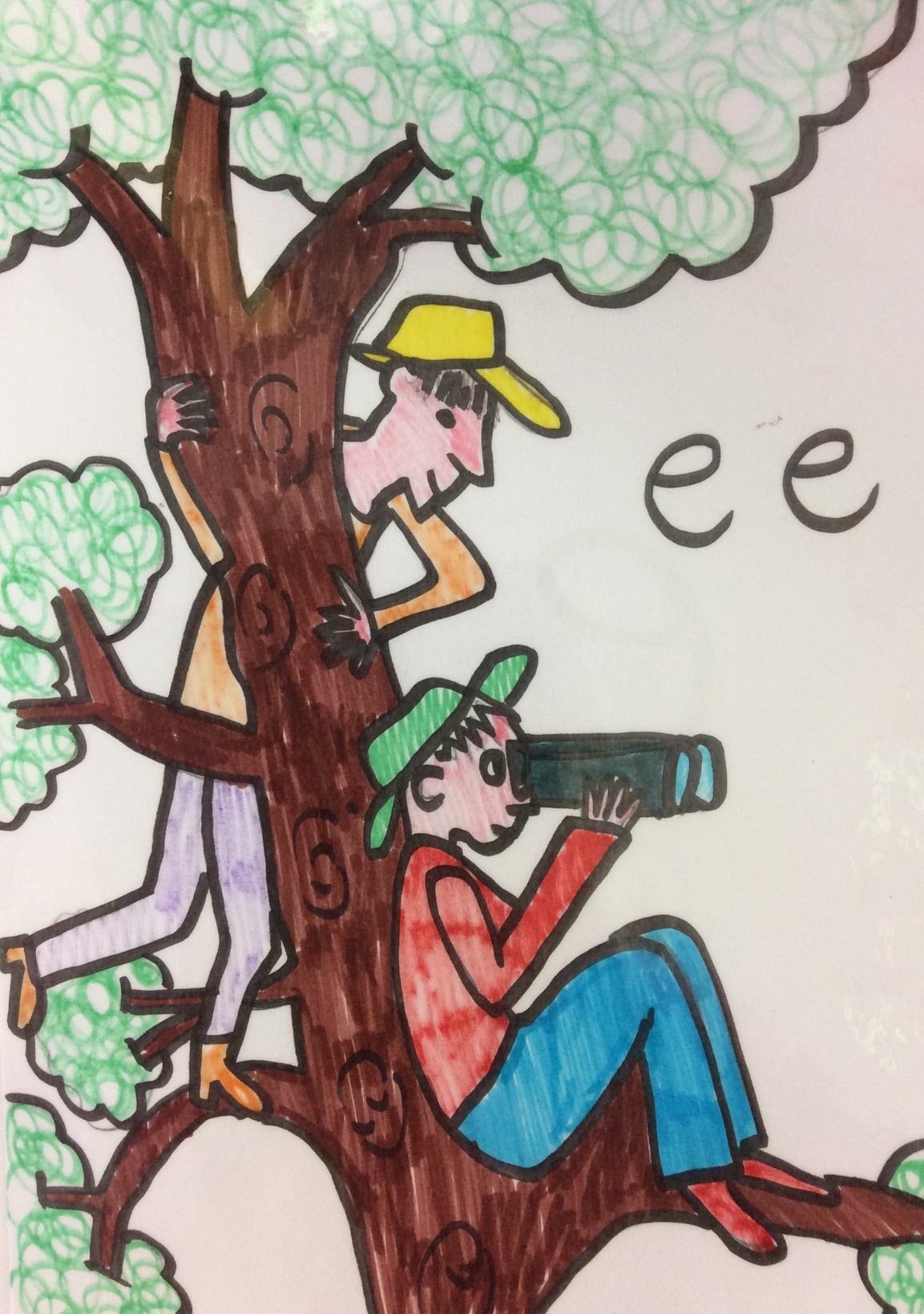 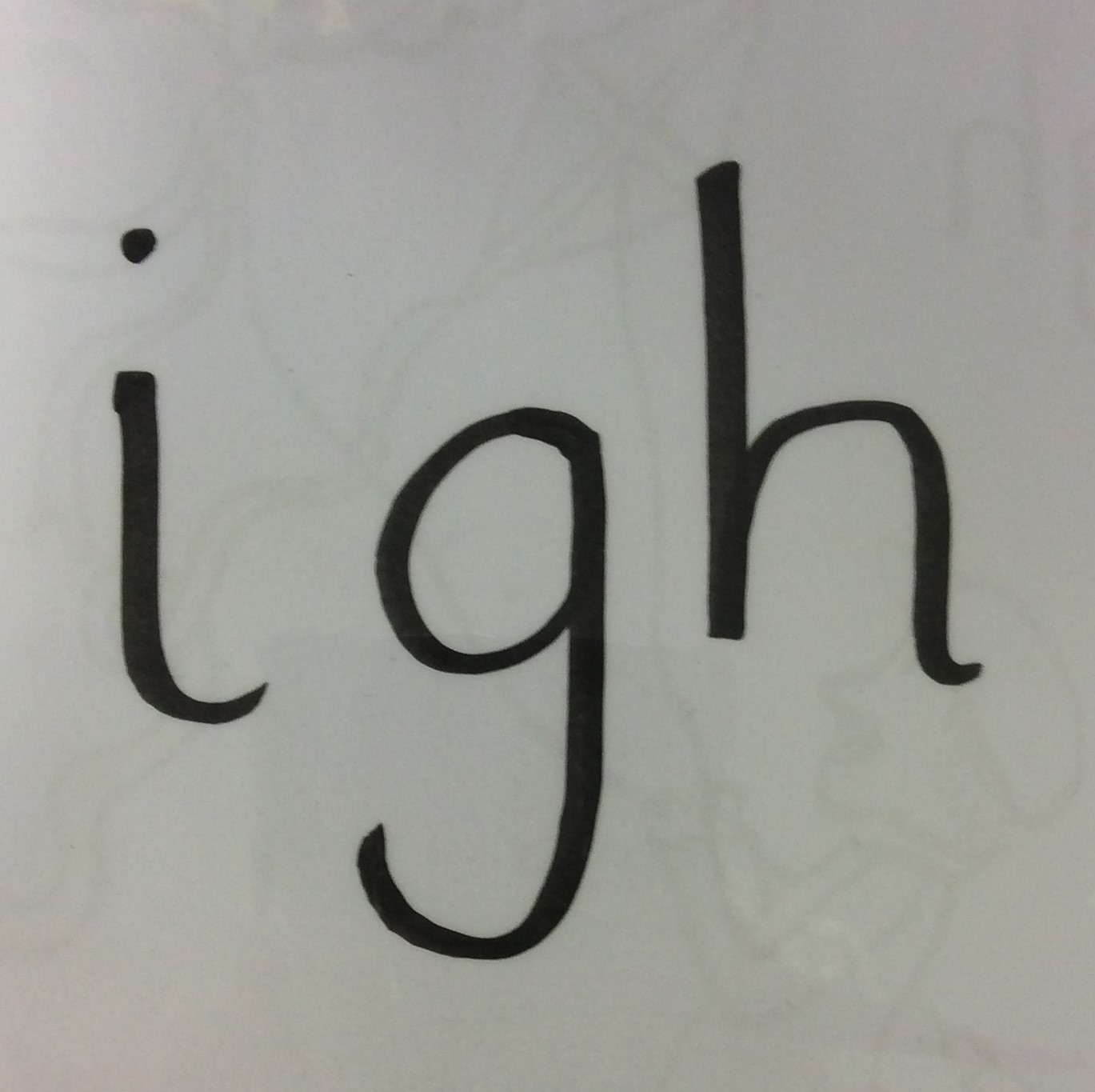 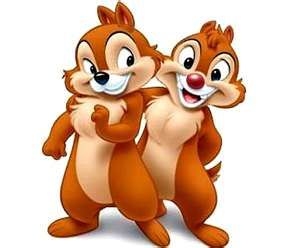 p
air
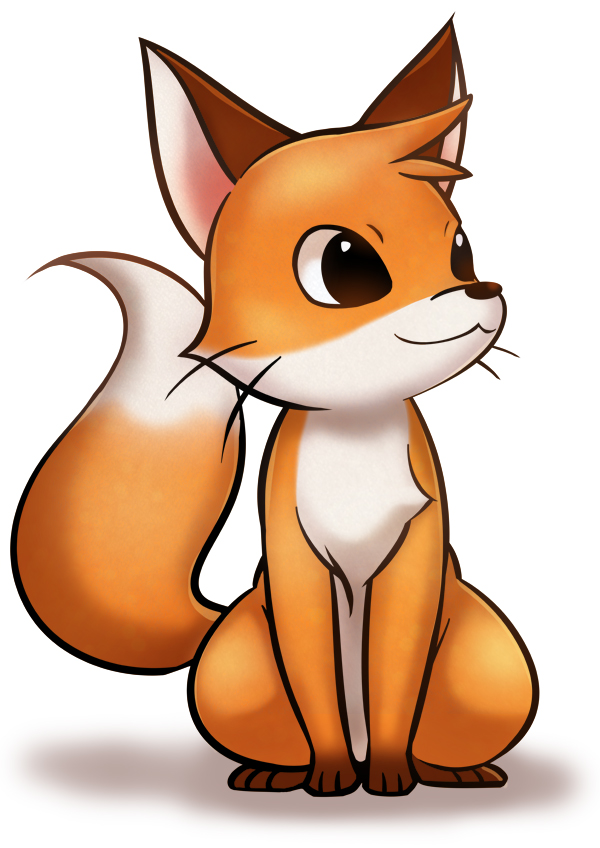 o
x
f
Tricky Words

Look and say
he
she
we
me
my
His tail is stuck in the book.
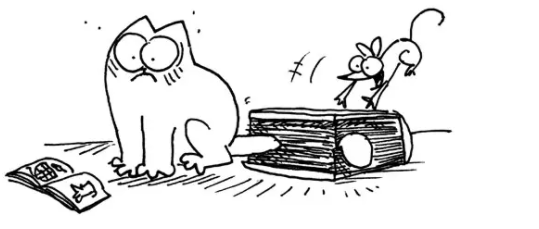 Well done! 
Give yourself a big ‘firework clap’